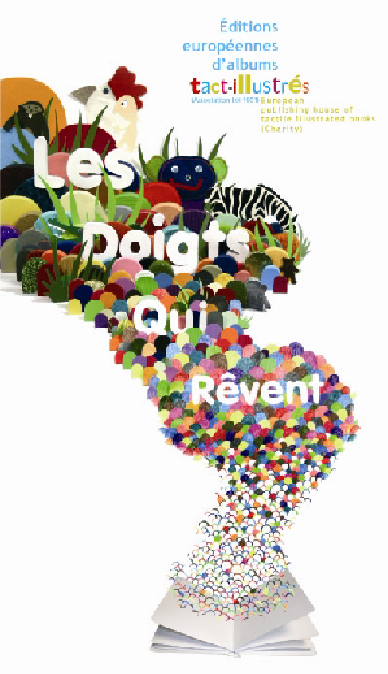 Philippe Claudet (Founder)
Les Doigts Qui Rêvent                    11 bis rue des Novalles              21240 Talant (suburb Dijon)
France                                         T: (0033) 380 59 22 88
philippe.claudet@wanadoo.fr
www.Ldqr.org
www.tactus.org
Some landmarks
1784 : First school for the blind in the world (Paris by Valentin Haüy in France)
NO books for visually impaired
1829 : Louis Braille creates  a writting in dots for the blind
NO books for visually impaired children
1841 : First tactile illustrated book for blind adults in the USA
NO books for visually impaired children
1860-1914 : School for the blind openings all over the world
NO books for visually impaired children
1975: French law: educational obligation in special institutes for handicapped children
NO books for visually impaired children
1990’s : Parents try to integrated their v. i. children in mainstream schools
Rare books for visually impaired children
1991 : American Printing House for the Blind published the 1rst TiB in the USA (500 copies)
Tactle illustrated books for visually impaired children (thermoform)
1994 : Les Doigts Qui Rêvent is created (as a nonprofit organization)
Tactile illustrated books for visually impaired children in France (collage)
1999 : Les Doigts Qui Rêvent organized the 1rst  international meeting about TiB
2000: Les Doigts Qui Rêvent settled Tactus, the 1rst  international competition of TiB
Tactile illustrated  books for visually impaired children in Europe
2005: French law: compulsory school to integrate  v. i. children in mainstream schools
Supply of Tactile illustrated books for visually impaired children
©Ph. Claudet, Asahi 2018
Embossing on thick paper
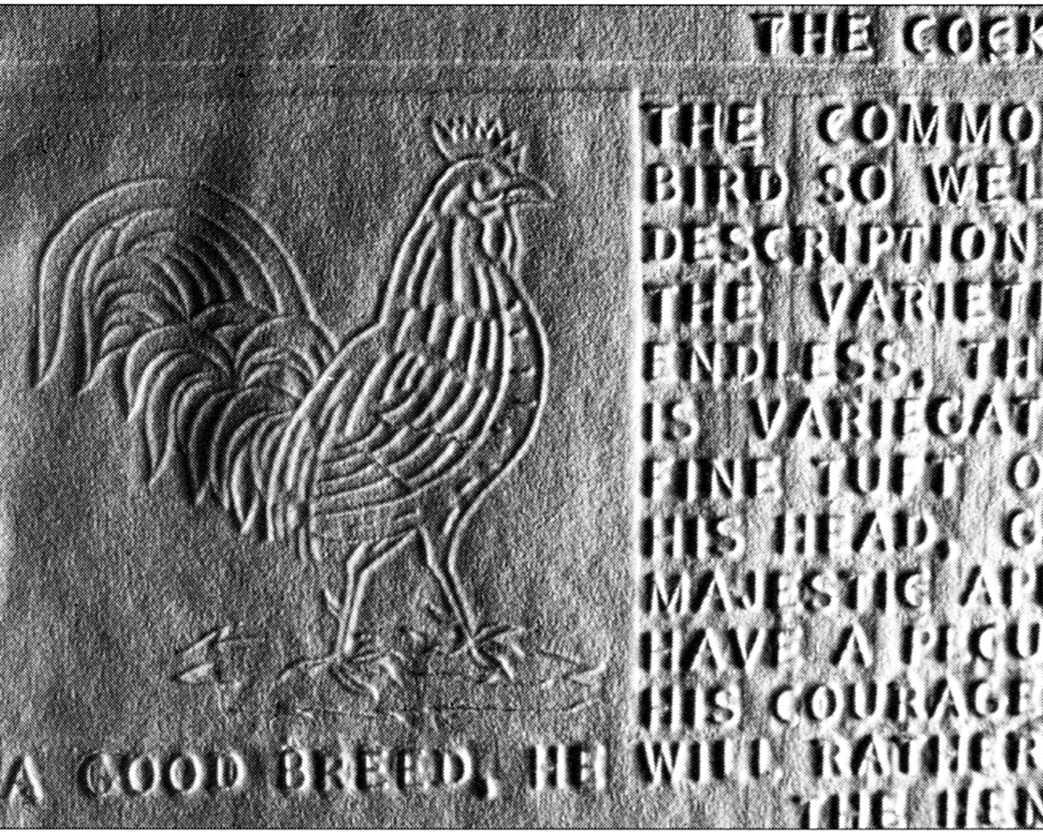 A Pep into the Menagerie of Birds,  John Alston Press, Glasgow, 1841
©Ph. Claudet, Asahi 2018
CONTEXT
Before, during and after the 90’s 

    FAMINE book for visually impaired children all over the world
How to teach reading and writing without books!
1993: A teacher for visually impaired  + some parents decided to react
   and settled a nonprofit professional publishing house that is

Les Doigts Qui Rêvent (Dreaming Fingers)
©Ph. Claudet, Asahi 2018
PRECAUTION
Any impairment (for example blindness)
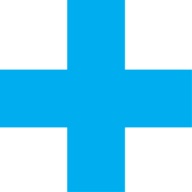 No answer from the society (for ex, no books)
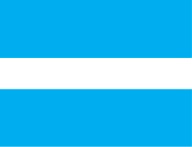 HANDICAP
 impairment  is on a person
 handicap depends on a society
©Ph. Claudet, Asahi 2018
PRECAUTION
Our target visually impaired
= blind children
= partially sighted children (without other disabilities)
= partially sighted children (with other disabilities, p. ex. prematurity)
+ partially sighted parents
+ blind parents
+ sighted parents
We do TiB for all children
AND / BUT
all our TiB are accessible to visually impaired
©Ph. Claudet, Asahi 2018
Our missionS (since 1994)
To give reading access to partially sighted and blind children
1-before learning to read
(= Early Literacy)
2-when learning to read
(= 1rst & 2nd Grade)
To give useful information to parents and professional
To produce in solidarity economy (to not exploit anyone)
To cooperate with other oragnizations and countries
To help other countries (as much as possible)
To engage research about tactile pictures and perception
©Ph. Claudet, Asahi 2018
Our actionS
-Creation, adaptation, production of TiB
-Book fairs for youth literacy
-Workshops for children
-Conferences
-Research
-International projects: Typhlo & Tactus ; BiTiB
+ ask, claim, demand… and then cry and beg for financial help…
©Ph. Claudet, Asahi 2018
Why TiB? (1/2)
Nothing around a visually impaired concerning early literacy
 How to teach reading awareness without books ?
How to teach/learn to read without books ?
Books help to share the same culture (language, fairy tales…)
To learn to read is a Human Rights
Visually impaired children have the SAME RIGHTS as all the children
©Ph. Claudet, Asahi 2018
Why TiB? (2/2)
Writting awareness
Pleasure
Links between parents (Sighted/Blind) with children (Blind/Sighted)
To associate pleasure & books where Braille
To develop the tactile sensitivity
To help the relationship between Sighted & Blind
To learn to name the world
To bring what is too small, too big, too dangerous (out of touch)
To learn what is a picture (= re-presentation)
etc…….
©Ph. Claudet, Asahi 2018
Specificic of a TiB
Made by sighted adults for visually impaired children
No ONE Blindness but several (from birth, late…)
No ONE Visual impairment, but many
Nowadays mainly with other disabilities
= M i N O R i T Y
Sighted professional for visually impaired are not writer or artist
Our TiB are made to be accessible to sighted and to visually impaired (book sharing)
©2018, Ph. Claudet
Creation or adaptation from commercial picture books
©Ph. Claudet, Asahi 2018
What do we publish?
For children:
Early literacy ( 0-5)
Educational Tactile Illustrated books
Fabric Tactile Illustrated books
Beginner reader (6)
Tactile Illustrated books (story books)
Tactile alphabet books
Reader
Tactile Illustrated books
Artist Tactile illustrated books
For sighted adults: (parents and professional)
Essays and guides from abroad
©Ph. Claudet, Asahi 2018
Key-points of our TiB
2 writings : large print & Braille (Grade 1)
-Large print for partially sighted and sighted
-Braille for blind
our books can be shared by sighted and visually impaired (integration)
Contrasted colours to stimulate residual sight
Pictures in relief (by collage 90%)                                                                                             (based on research, textures are the main clue for recognition)
Binding providing full horizontal pages (necessary for tactile reading)
Shall give a positive « image » of the visually impaired children
Shall be visually esthetic and tactually efficient
Shall help the child’s social integration / inclusion
… and be as cheap as possible !!!
©Ph. Claudet, Asahi 2018
What kind of books do we publish ?
©Ph. Claudet, Asahi 2018
1-Fabric TiB (author, Lynette Rudman, Sth Africa)
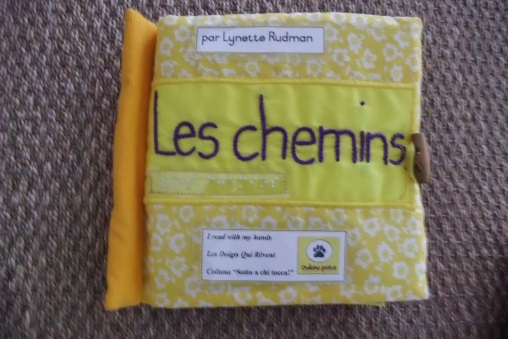 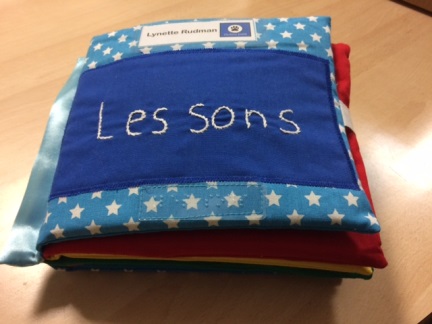 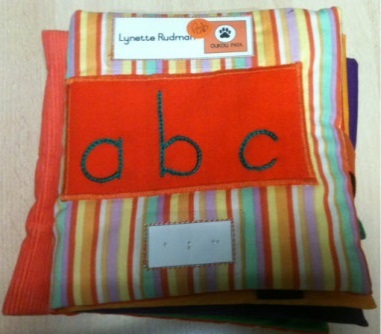 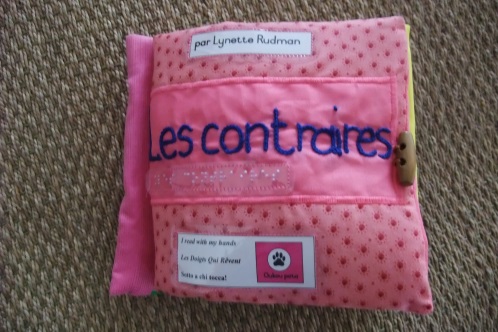 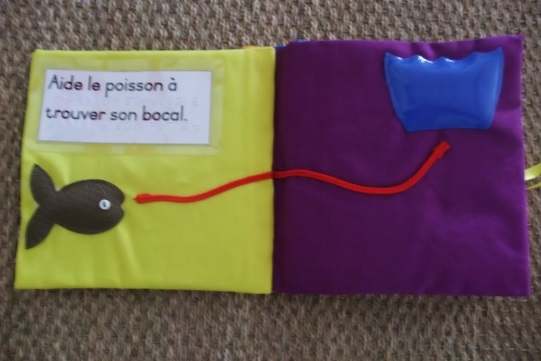 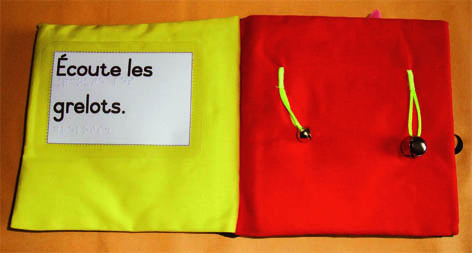 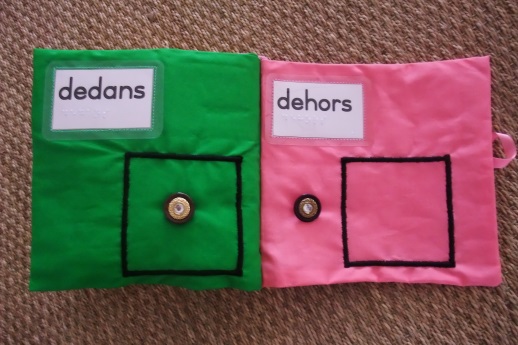 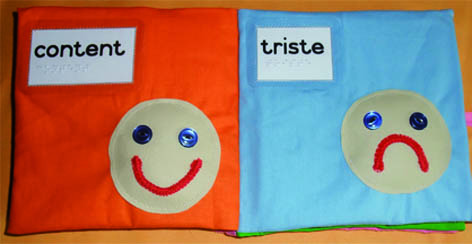 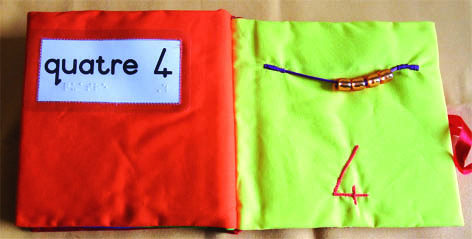 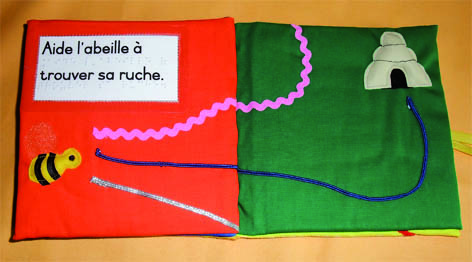 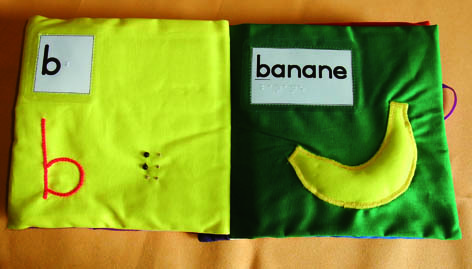 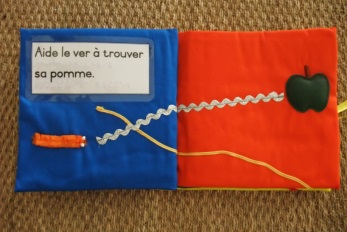 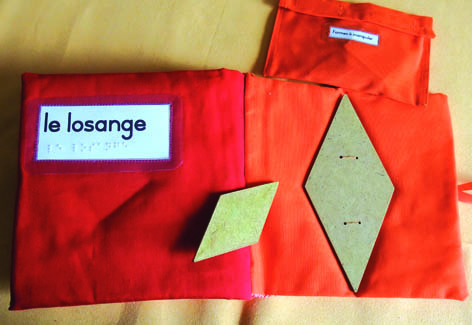 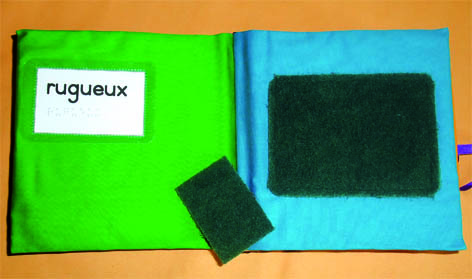 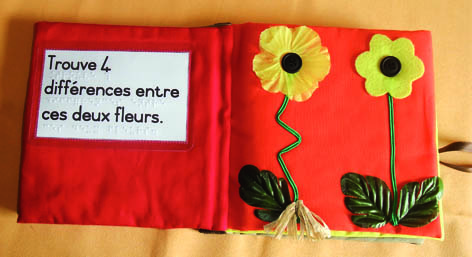 ©Ph. Claudet, Asahi 2018
2-Educational TiB
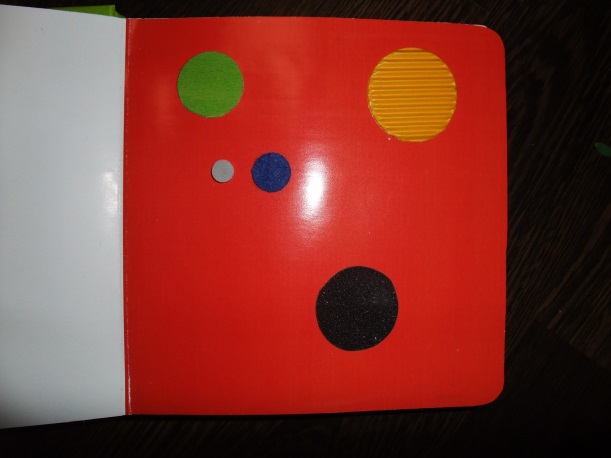 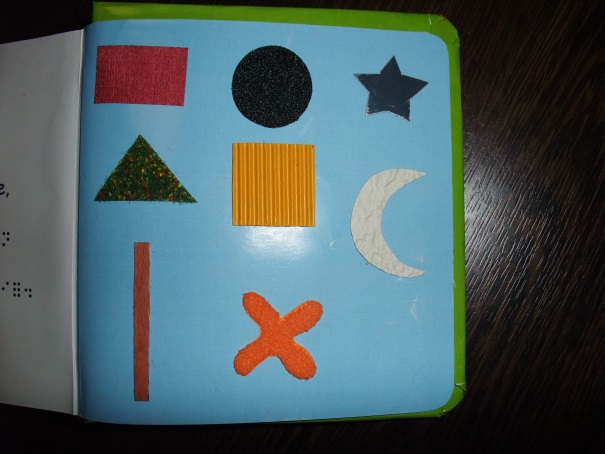 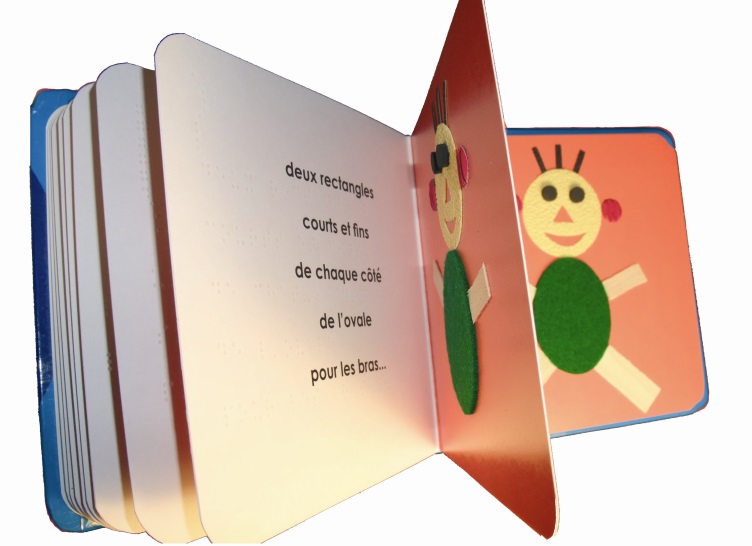 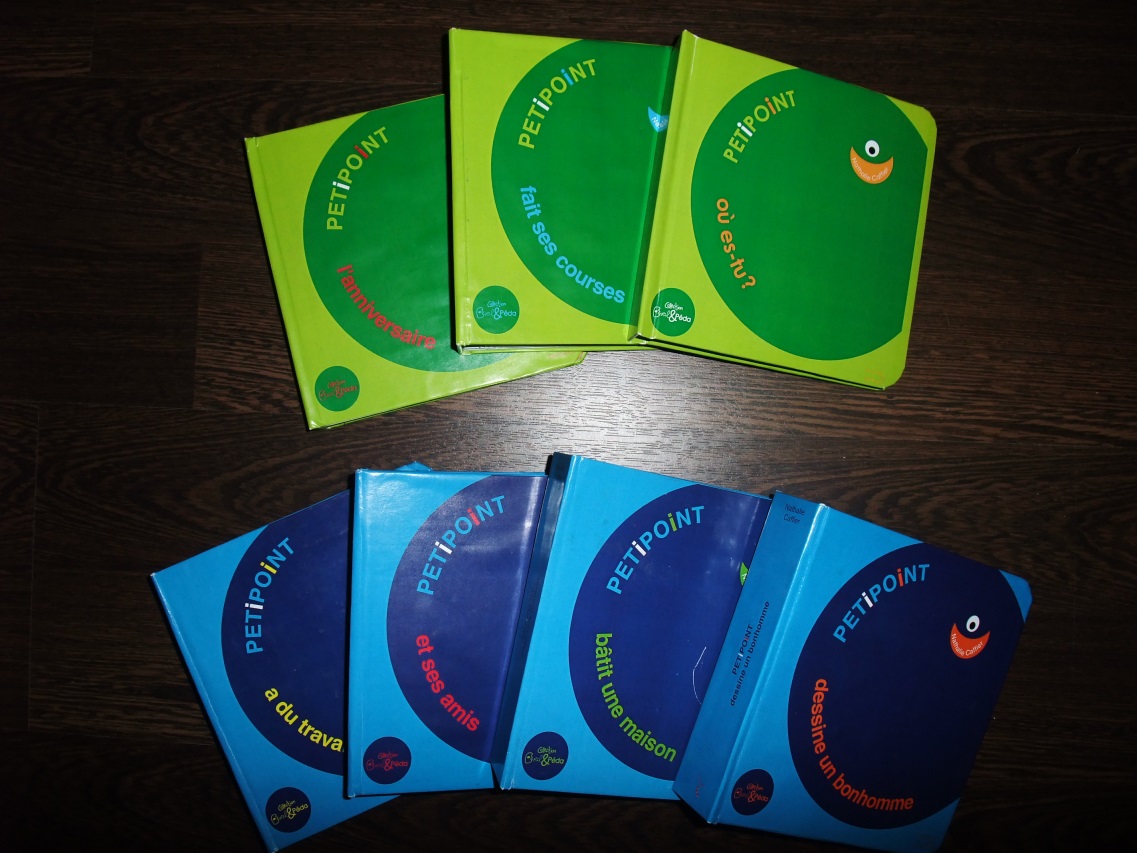 16x16cm (6x6 inches)
Binding without spiral
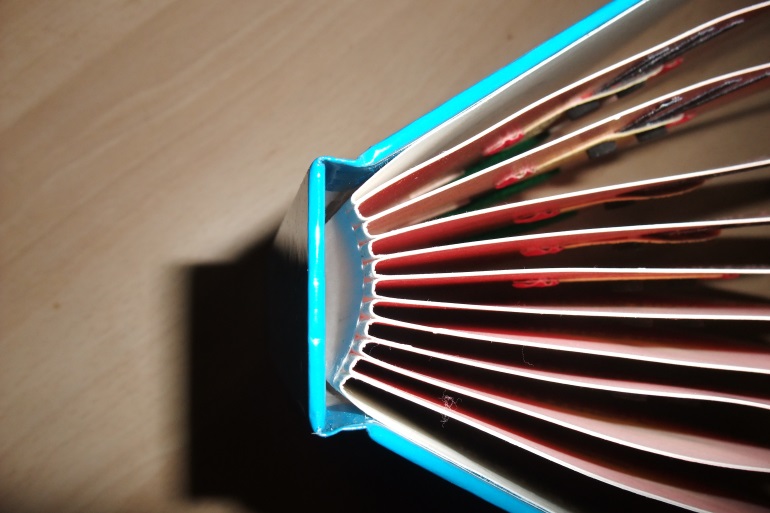 ©Ph. Claudet, Asahi 2018
3-Pre-school TiB
For the sighted teacher of a mainstream class
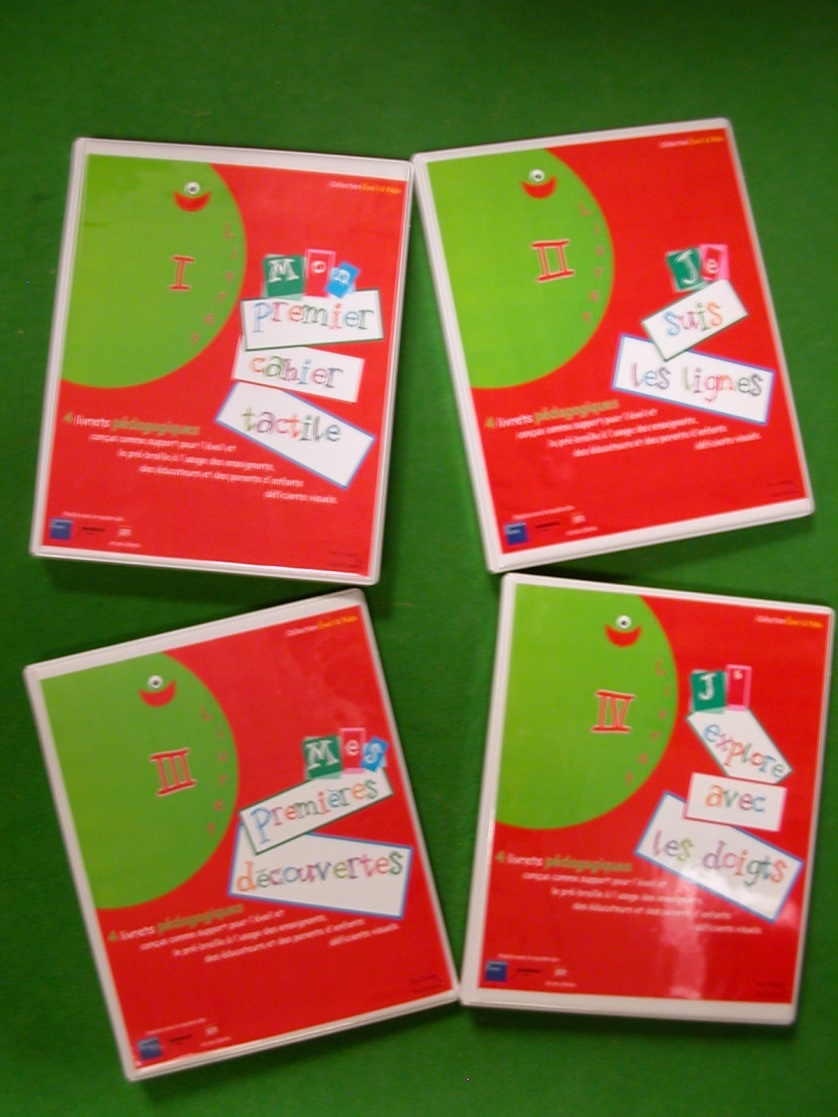 to stick labels
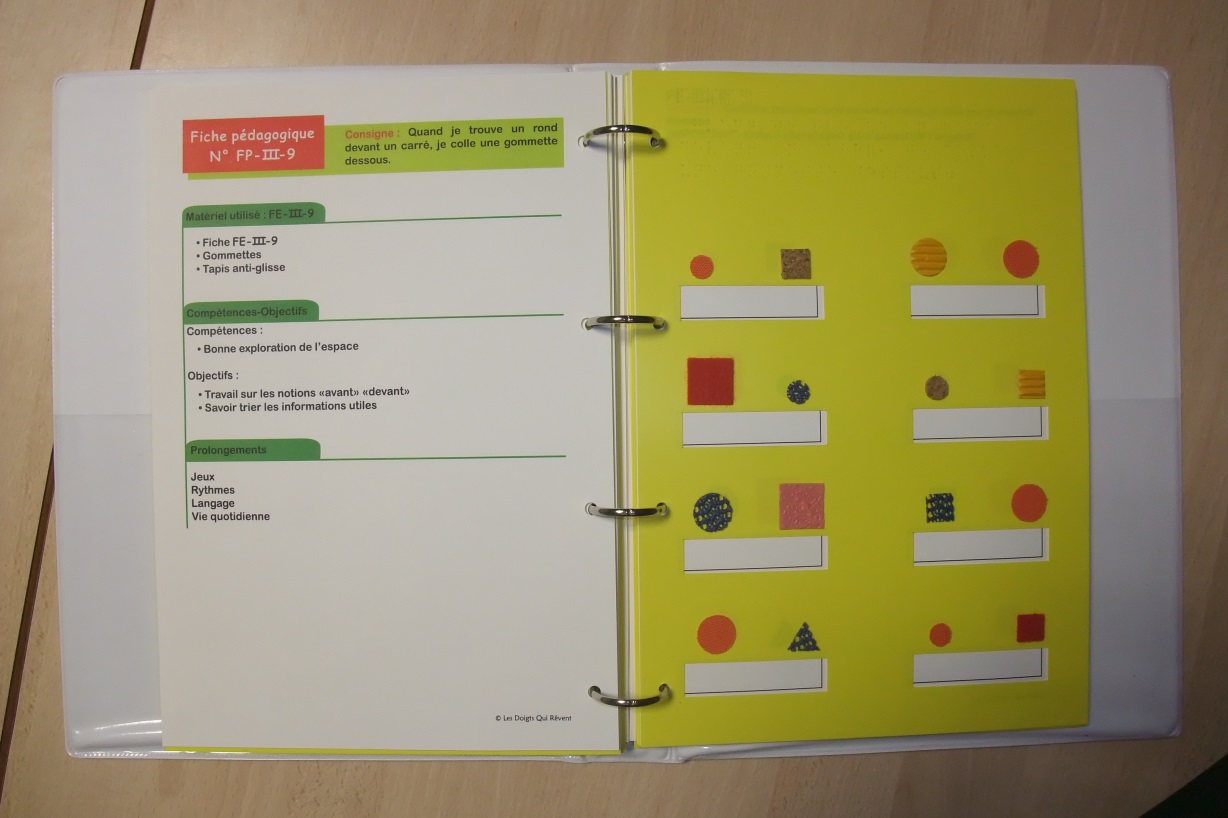 Ldqr, 2008                                   21x29,7cm (8.5 x11.5 inches)       16 sheets
For the blind child
©Ph. Claudet, Asahi 2018
4-Youth literacy TiB (no reader)
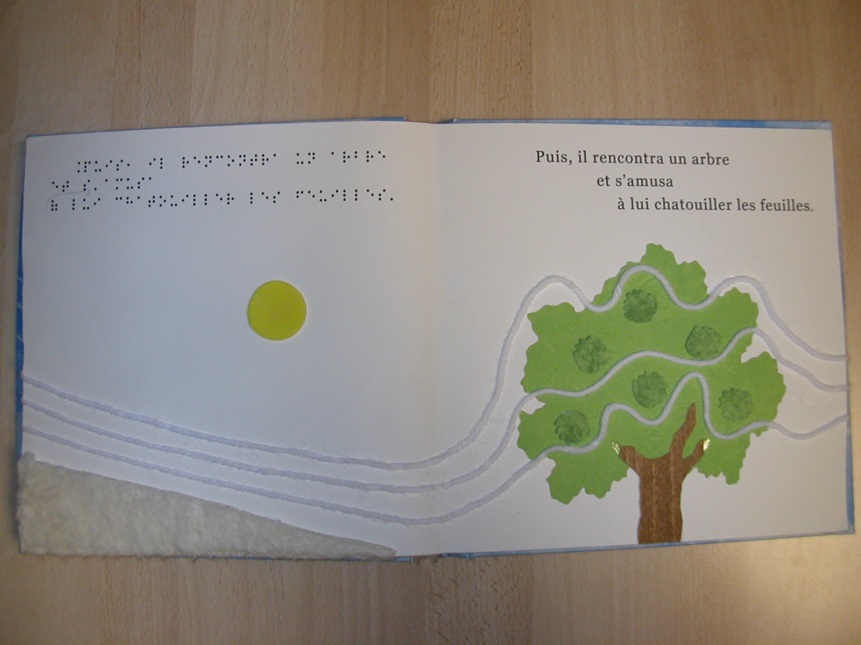 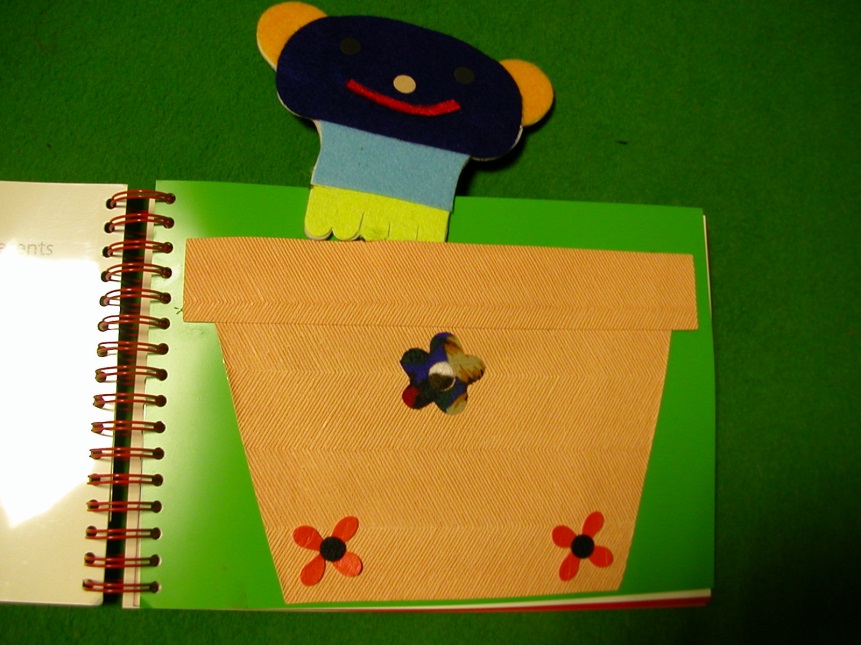 Ldqr, 2008, Little breath of wind, Italian author
Ldqr, 2000, 2010, Crokato, French author
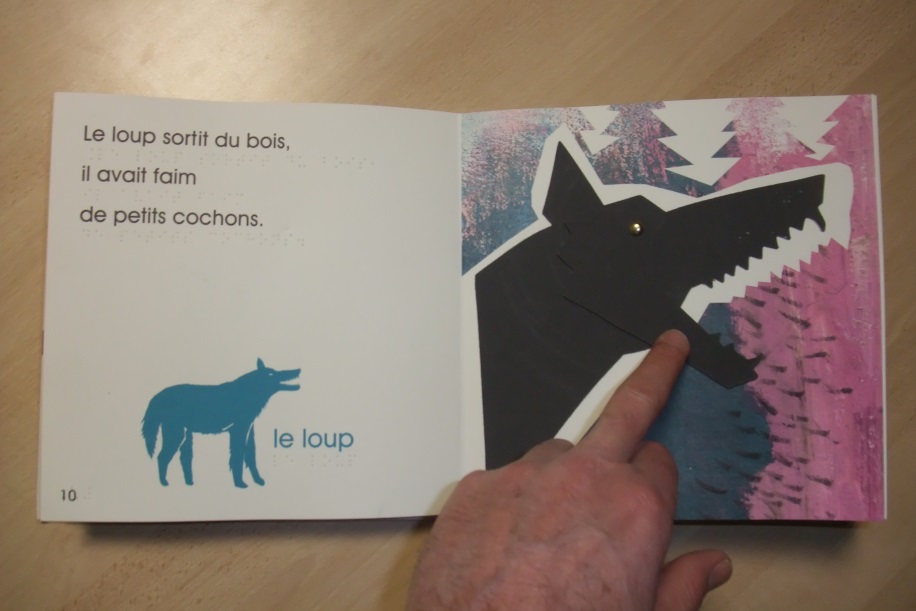 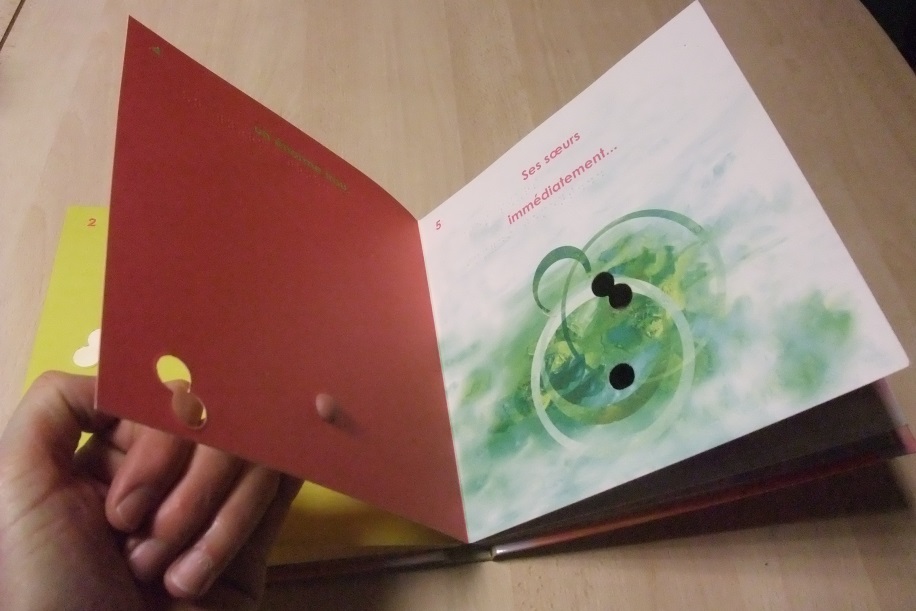 ©Ph. Claudet, Asahi 2018
Ldqr, 2011, 3 little pigs, French author
Ldqr, 2011, Naughty little hole, English author
5-Youth literacy TiB (reader)
Ldqr, 2010, Boubou’s underwear, French author
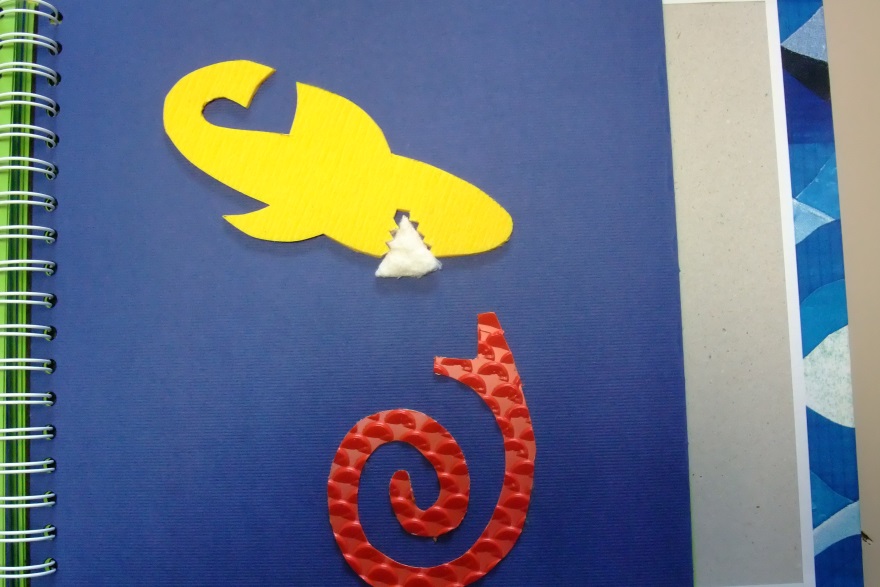 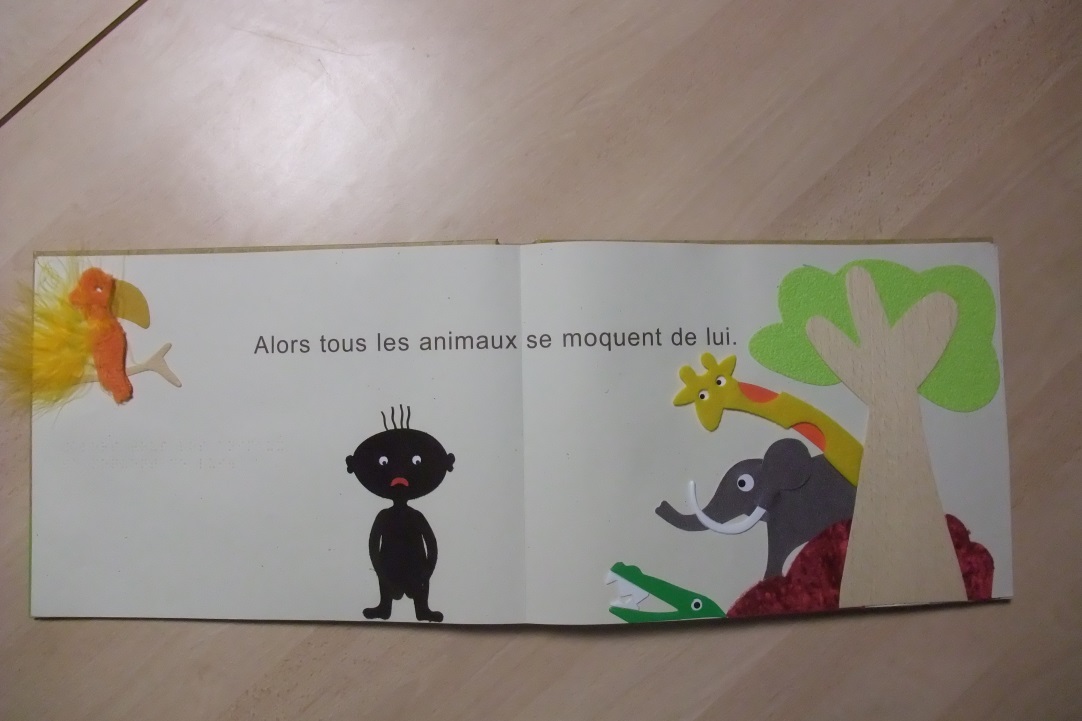 Ldqr, 2011, The big yellow shark, French author
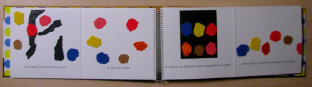 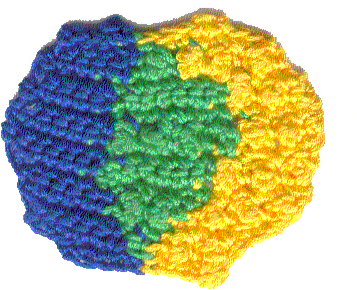 Crochet
Ldqr, 2006, Little Yellow, Little Blue, L. Lioni (Italy/USA)
©Ph. Claudet, Asahi 2018
6-Artist TiB
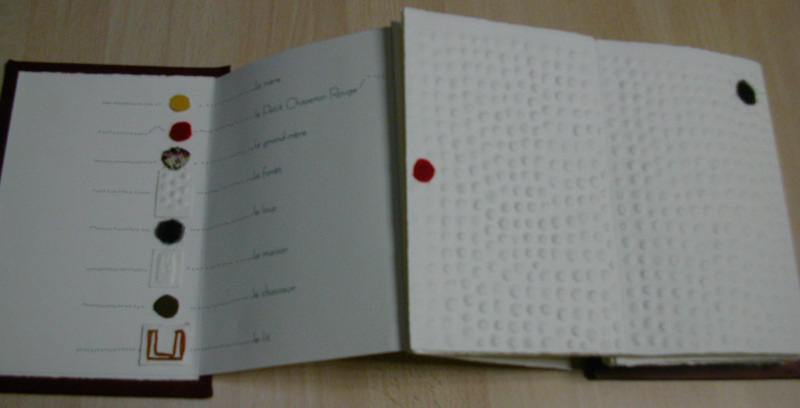 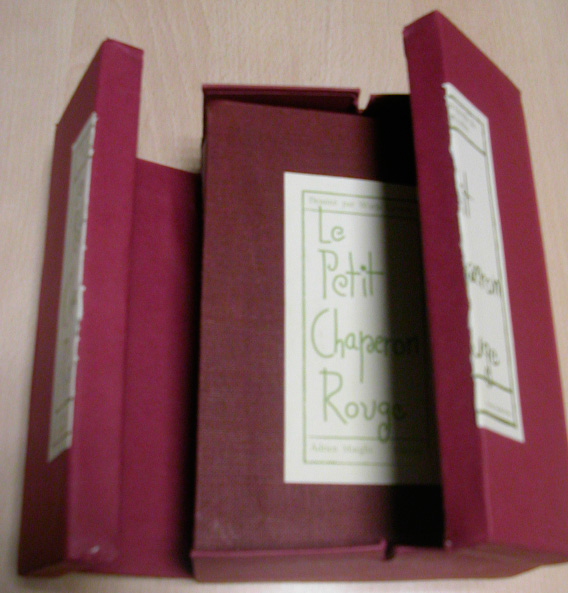 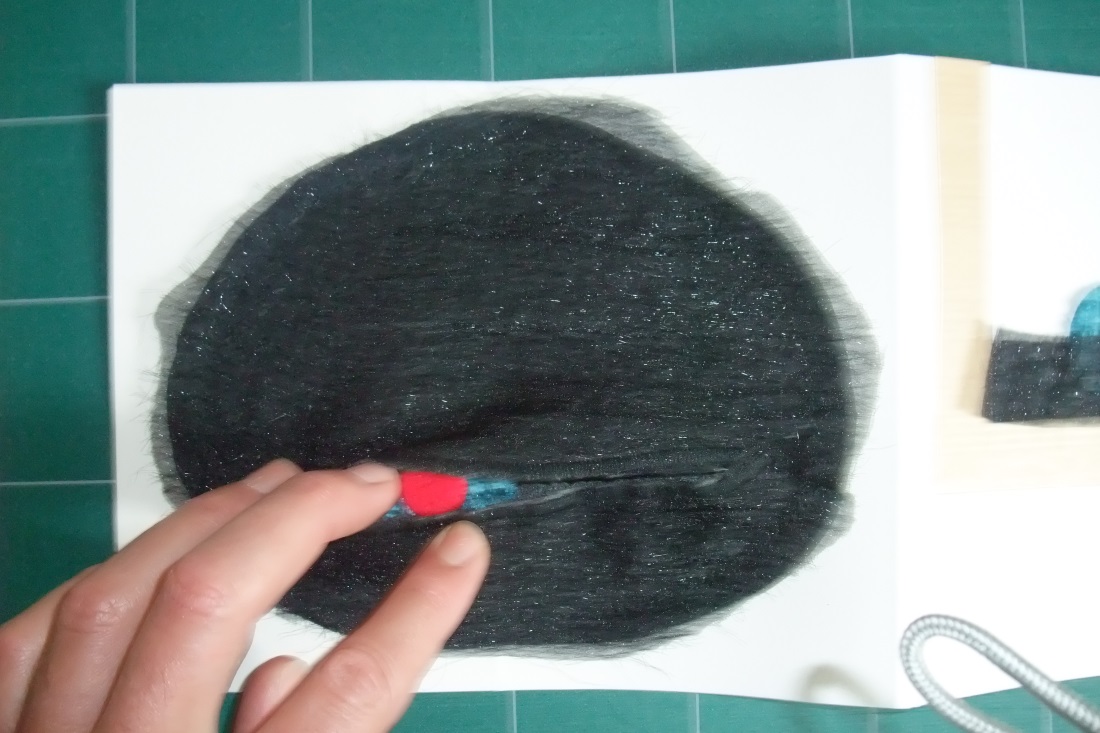 Ldqr 2009, Little Red Riding Hood , Author: Warja Lavater (Switzerland)
©Ph. Claudet, Asahi 2018
6-Artist TiB
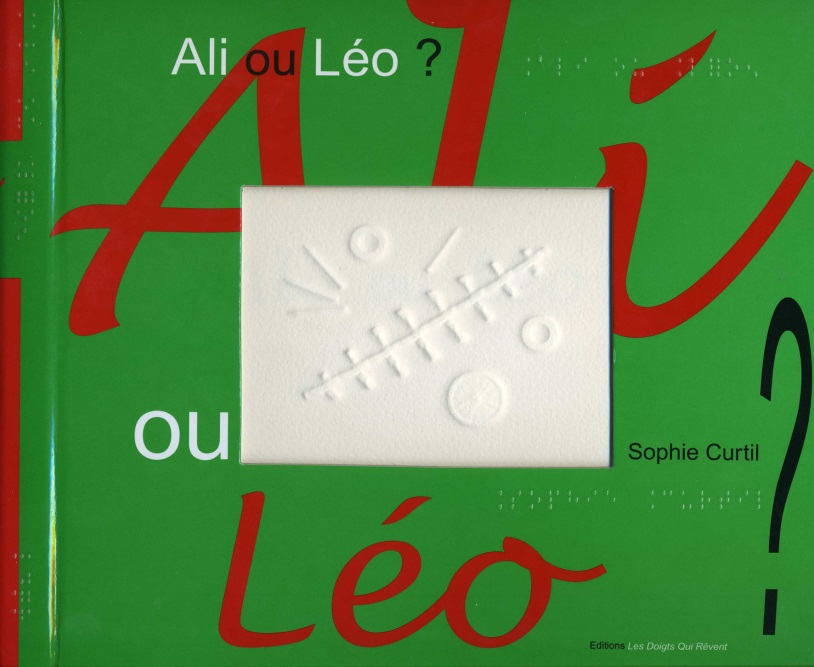 Ldqr, 2004, 2011, Ali ou Léo, 
by Sophie Curtil (French author)
Embossed pictures
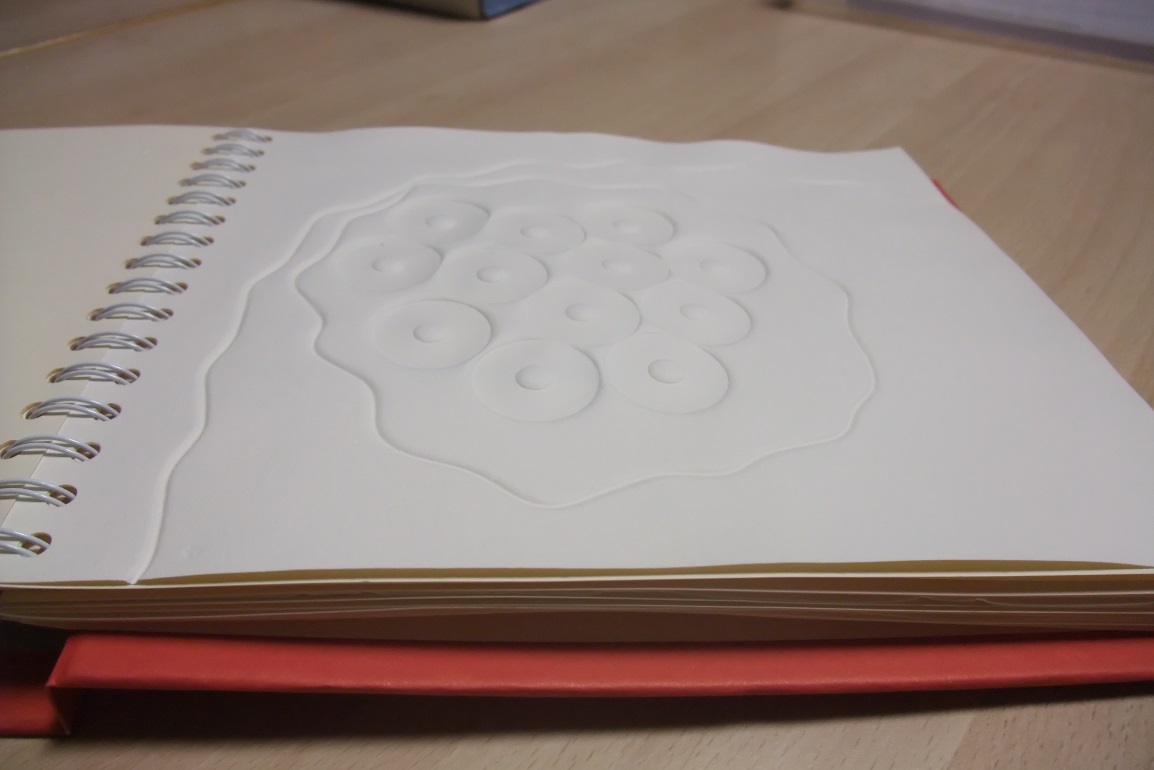 21x29,7cm (8.5 x 12 inches)
©Ph. Claudet, Asahi 2018
6-Artist TiB
A3
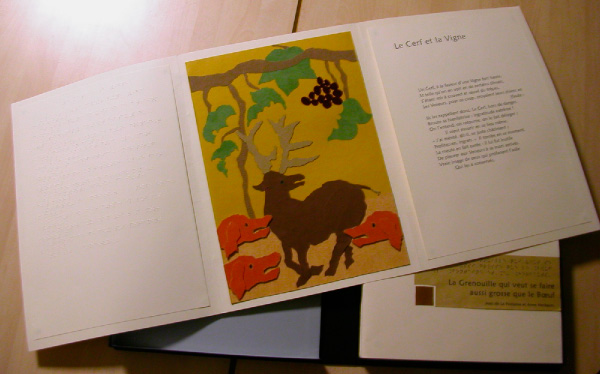 A3
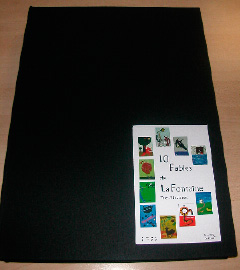 A3
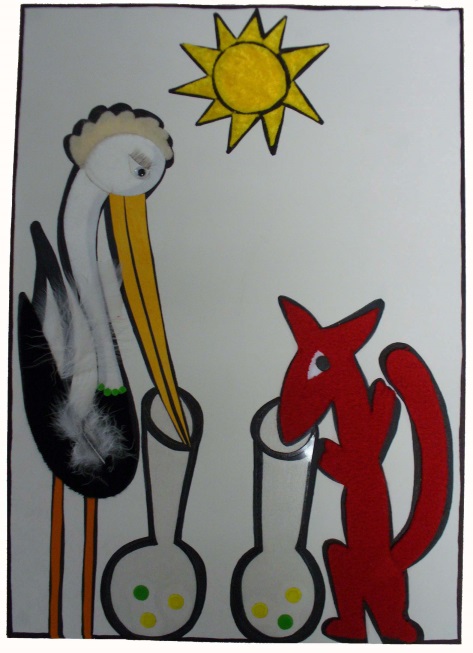 Ldqr, 2009,                                      Ten Fables of La Fontaine   illustrated by 10 artists
Braille
Size: 29,7x42cm (16.5 x 11.8 inches)
©Ph. Claudet, Asahi 2018
7-Short novels (Large print & Braille 1, without illustrations)
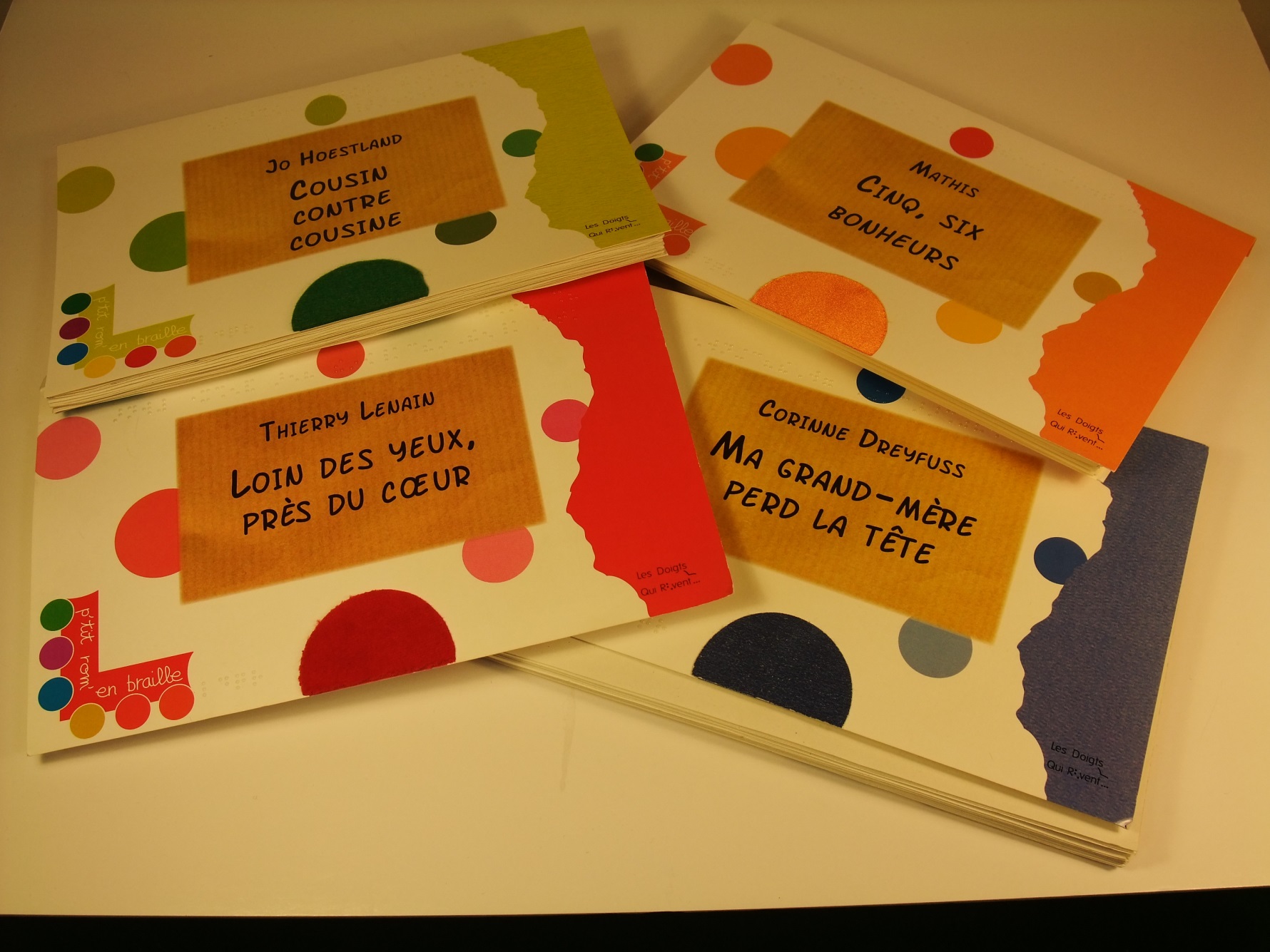 16x25cm (6.2 x 9.8 inches), 45 pages
©Ph. Claudet, Asahi 2018
8-Essays for parents & professional
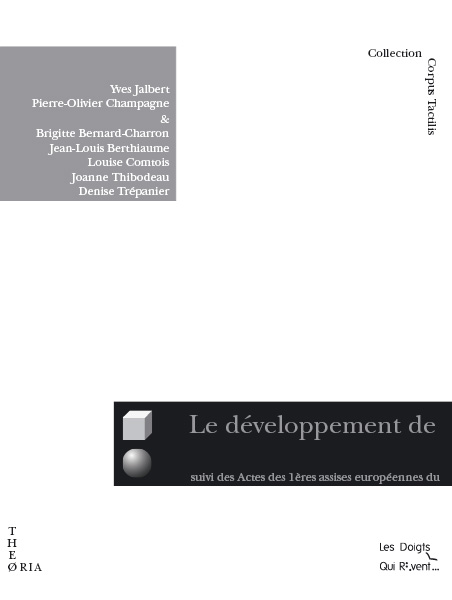 Corpus Tactilis Collection
• 43 titles (since 2008)
translated from:
• Brasil, Canada, Czech Rep., Denmark, England,                       Germany, Italy, Netherlands, Scotland, Spain, Sweden, United-States
• translators are retired language teachers           (and me), all volunteers
21x16 cm
©Ph. Claudet, Asahi 2018
9-Terra Haptica (journal for professionals, researchers and parents)
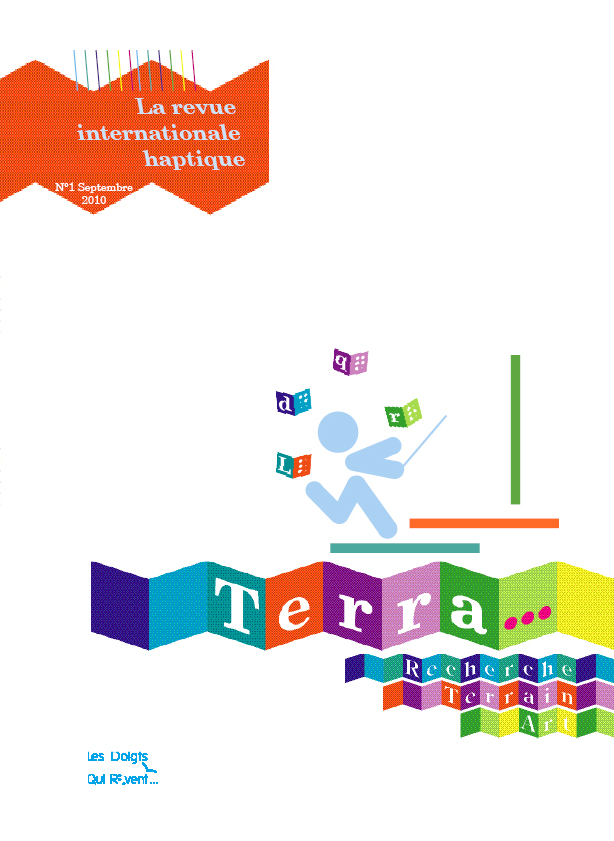 1/year
3 sections:  Research, practice, art 
177 pages, colours, A4
©Ph. Claudet, Asahi 2018
How do we work?
Conception and administration
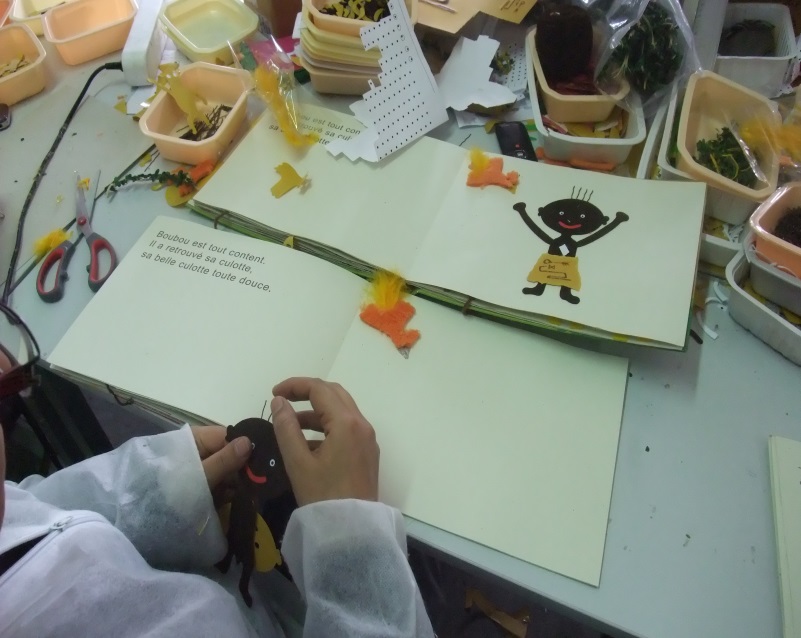 -7 salaries
Production (handwork)
-long term unemployed people
-volunteers (retired women)
= 25 persons
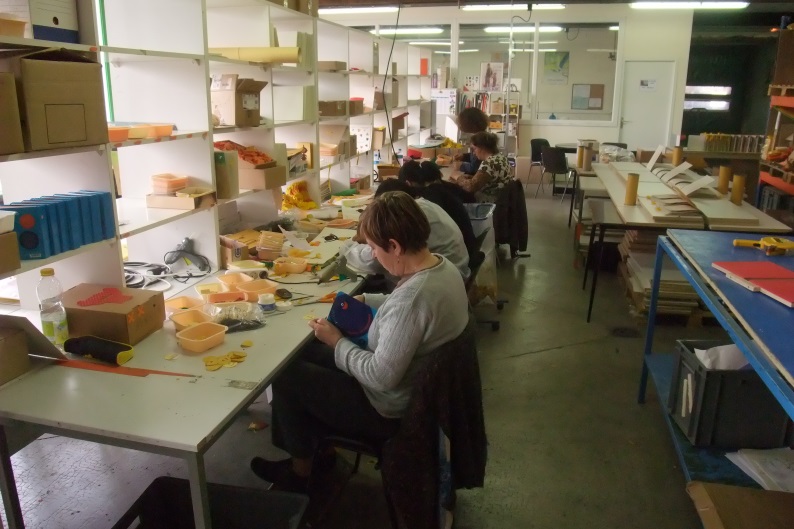 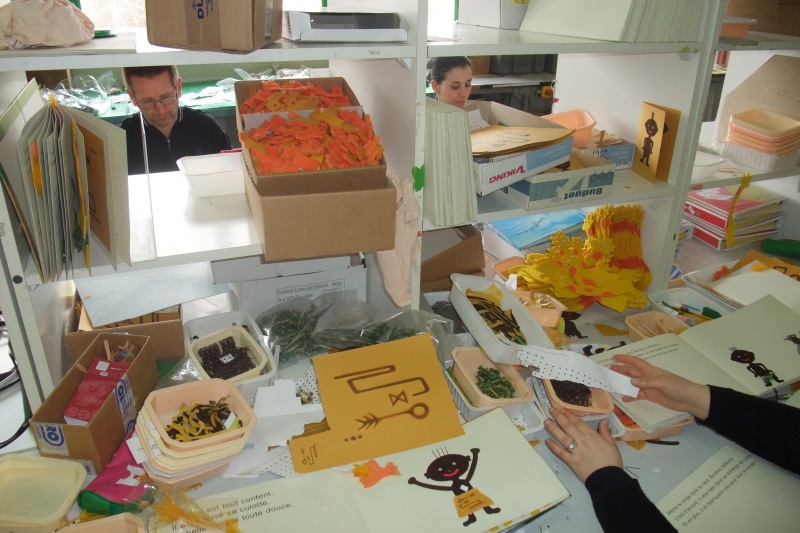 ©Ph. Claudet, Asahi 2018
How are we organized
Prototype sent by professional
Needs of 
professional & parents
Multi disciplinary group
Research
(Psychology, Philosophy, Semiotic,  Cultural studies…)
Production prototype made                                                                                  by Dreaming Fingers
> 8 months
Test
Modifications
> 8 months
Production
©Ph. Claudet, Asahi 2018
TiB in figures
Since 1994 : 255 titles = 50 000 TiB produced (all languages combined)
80 % creation, 20% adaptation of commercial books
Handwork average time/copy = 3h30
Cost distribution : 70% handwork, 15% print,
10% material, 5% administration
Distribution : 45% in public libraries (= social integration)
45% schools & parents
10% art collectors
 To produce 1 TiB = 135€ (average)
 Selling price/TiB =   65€ (average)
 Selling price/TiB for parents =  30€
©Ph. Claudet, Asahi 2018
TiB in figures
As we are the unique workshop to produce TiB illustrated by collage,                        we are asked to produce for other countries
Italy  (1 title = 800 ex)


Germany (12 titles = 2000 ex)

United-States (10 titles = 3100 ex)

Portugal (1 title = 200 ex)

Netherlands (7 titles = 125 ex)
©Ph. Claudet, Asahi 2018